Community for Emerging and Zoonotic DiseasesSignals of Interest for CSHIN Q4
Dr Andrea Osborn
29 February 2024
www.cezd.ca
1
ASF spread – Q4 1700 events reported (Empres i) in Q1 so far - 785
2
Trend in number of ASF reports over time (Jan 2018 to Feb 2024)
Q3 of 2023 was 2nd highest peak in number of reports of ASF worldwide
New countries in Q4 – Montenegro and Bangladesh
New country in Q1 - Albania
Global ASF reports 2018-2024
3
ASF in Sweden
September - First case of ASF in any Scandinavian country
Appears to have been controlled
Fenced core zone of 100 km2
62 outbreak locations, all wild boar
Strain is Genotype 2
Likely origin is a garbage dump at centre of the outbreak (SHIC)
4
[Speaker Notes: Restriction zones (RZ) I and II were adopted 30 November 2023 in Commission Implementing Regulation EU 2023/2708, amending Annexes I and II to Implementing Regulation (EU) 2023/594. The established infected zone was adapted and now corresponds to the RZ II, and a further restricted zone corresponding to the RZ I was adopted. All necessary measures according to Commission Delegated Regulation (EU) 2020/687 are being applied. Containment measures have been successful so far, the restriction zone II has been fenced in and culling of remaining wild boars is ongoing. In accordance with the WOAH Terrestrial Animal Health Code, Article 15.1.4.3, Sweden is still considered to be free from ASF in domestic pigs and captive wild pigs, as the confirmed cases are wild suidae. The virus has been characterized by gene sequencing as Genotype 2. Update on 19 February 2024: In total, samples from 62 wild boars have been positive for ASF in a very limited area of the restriction zone II, up to and including 18 February 2024.]
ASF in Imported Food Products
Taiwan reports that in 2023 almost 10% of detained pork products from China are ASF positive
Taiwan has also detected the recombinant ASF virus (genotype 1 and 2) in seized food products
Italy reports sausage falsely labeled as vegetarian contained chicken and pork. The sausage was found to contain ASF virus
Unprecedented volumes of illegal meat imports Dover UK
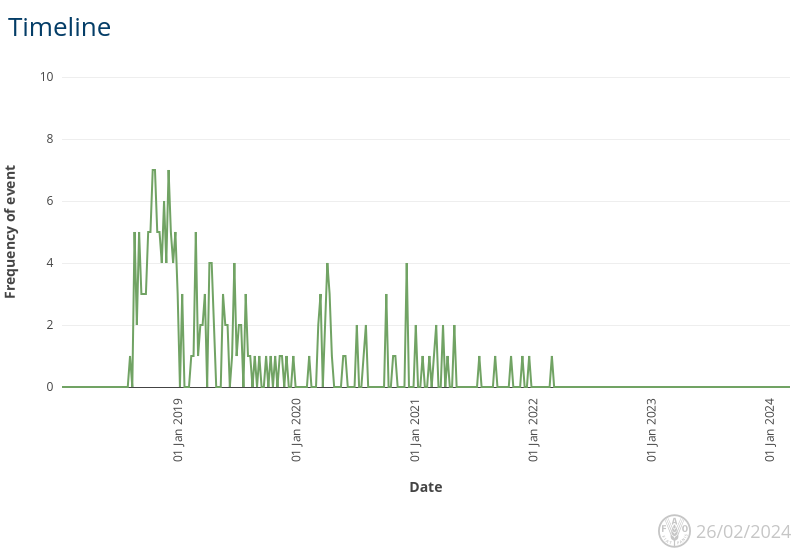 China ASF Reports stopped in 2022
5
[Speaker Notes: The case in Italy is absolutely food fraud – the product had two labels, Chinese and Italian. Chinese label indicated pork and poultry present. Italian said vegetarian. 

Huge volumes of illegal pork are being found at the Dover point of Entry in the UK.

China is not reporting ASF cases, they stopped reporting in 2022. However, ASF is absolutely being detected in food products coming out of China.]
Swine influenza in Humans
UK - H1N2v clade 1b.1.1 
Same clade as circulating in swine in the UK
Mild illness and recovered
No evidence of human to human transmission
Brazil – H1N1v 
Immunocompromised individual
No known connection to swine farms
No evidence of human to human transmission
Both events: 
WHO assesses the risk of international disease spread through humans and/or community-level spread among humans posed by this event as low.
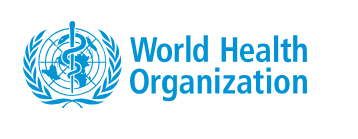 6
[Speaker Notes: Spain also reported a human case of H1N1v influenza in a human, however, this person worked on a swine farm. They have recovered and none of their contacts, nor other workers on the farm, developed disease.]
SHIC: APP 15 Outbreak Dynamics and Environmental Stability
Outbreak November 2021
Differences to normal situation
High mortality (up to 51%) due to APP15 across 9 Iowa finisher sites within a 20 mile radius
Outbreak challenged the understanding of APP epidemiology
Prevalence of virulent strain
Risk factors for lateral transmission
Environmental persistence
Never a source herd identified
7
SHIC: APP 15 Outbreak Dynamics and Environmental Stability
Objectives
Objective 1 results
Understand serological status of sows that supplied finishers in outbreak
Characterizing persistence in recovered finishers
Comparison of two APP15 strains with APP1 in the lab
Serum, nasal swabs and tonsil scrapings collected from 30 sows per herd
15/19 herds tested were seronegative
Infected sites may have been laterally infected in post weaning period
Inadequate samples to determine if APP15 originated from an endemic farm, or from an alternative source
8
[Speaker Notes: Objective 1 of the investigation included cross-sectional sampling to determine the serologic status of sow farms supplying pigs to the APP15 affected finisher sites. Serum samples, nasal swabs, and tonsil scrapings were collected from 30 sows (parity 0 and 1) in each sow herd. Serum samples were tested for APP15 antibodies at the ISU Veterinary Diagnostic Lab, using routine procedures. For the sow farms that submitted samples, 15 of 19 farms were serologically negative for APP serogroup 3-6-8-15 suggesting the majority of sow farms providing pigs for sites experiencing outbreaks were free of APP15. The sites receiving pigs from those sources may have been laterally infected with APP15 during the post-weaning period. Unfortunately, incomplete serologic screening of farms and lack of culture and sequencing follow-up made it impossible to confirm whether the isolate originated from an endemically infected sow farm, as opposed to originating from an alternative source of lateral transmission.]
SHIC: APP 15 Outbreak Dynamics and Environmental Stability
Objectives
One site following confirmed outbreak
Understand serological status of sows that supplied finishers in outbreak
Characterizing persistence in recovered finishers
Comparison of two APP15 strains with APP1 in the lab
Individual pigs serially sampled to evaluate persistence in nasal cavity and tonsils, as well as seroconversion
Environmental swabs also taken
PCR of tonsil scrapings most sensitive method to identify carriers (95% positive @ six weeks)
Oral fluids 10% by PCR to 8 weeks
9
[Speaker Notes: For Objective 2, a prospective longitudinal study of individually identified finishers was conducted at one Iowa site following a confirmed recent APP15 outbreak. Individually identified pigs were repeatedly sampled weekly to evaluate APP15 persistence in the nasal cavity and tonsils and monitor the development of humoral immunity. These results were compared to oral fluids and environmental swab samples to understand population shedding dynamics and environmental persistence. Environmental swab samples included internal locations including feeders, water nipples, and floors and external locations including rendering area and office door handles.
During the finisher investigations, tonsil scrapings had a higher detection rate than nasal swabs or oral fluid, with positive detection in 95% of sampled pigs across six weekly sampling events ending at eight weeks post-outbreak. PCR of tonsil scrapings were overwhelmingly the most sensitive means of screening for individual carriers long-term. APP detection rate in oral fluids was over 10% by PCR up to eight weeks after the reported outbreak. These results are significant in that they suggest that oral fluids have a more temporally robust utility for post-outbreak population surveillance than previously reported.]
SHIC: APP 15 Outbreak Dynamics and Environmental Stability
Objectives
Differences observed in stability across serotypes
Understand serological status of sows that supplied finishers in outbreak
Characterizing persistence in recovered finishers
Comparison of two APP15 strains with APP1 in the lab
Concrete – longest stability
7 days @ -20C for APP15 and APP1
48 hrs @4C for APP1
72 hrs @4C for APP15

Rubber and stainless steel
Viability at 4C and 25C but not 37C

Stability decreases at warmer temperatures
10
[Speaker Notes: Environmental sampling for APP15 genetic material was primarily detected in avenues of human traffic (door handles, barn entry floor) and deadstock collection sites (rendering pile).  Except for week eight, APP was not detected by PCR in any feeders or waterers. None of the PCR-positive environmental samples yielded isolates on culture. The environmental viability of APP could not be adequately determined due to the high degree of environmental bacterial contamination and further laboratory investigation of APP viability was performed.
Objective 3 compared the longitudinal viability of APP15, for outbreak and historical strains, to APP1 at different temperatures, surfaces, and organic matrices. Survival of each strain on different surfaces (concrete, stainless steel, and rubber) and in different substrates (water, fecal slurry, and horse serum-NAD) was evaluated at six time points post-inoculation (four and eight hours, one, two, three, and seven days) at four temperature set points (-20°C, 4°C, 25°C, 37°C).
For the laboratory comparison of APP serotypes, this study is the first to observe differences in stability across serotypes and the impact of solid substrates on stability when exposed to cooler or freezing conditions. Concrete surfaces exhibited the longest stability for APP15 and APP1 with all strains surviving up to seven days post inoculation at -20ºC, and up to 48 hours at 4ºC with APP1 and APP15h surviving up to 72 hours. Rubber and stainless-steel surfaces exhibited viability at 4ºC and 25°C, but not at 37°C. The results of this benchtop study support previous APP persistence research showing decreased stability in warmer conditions, with relatively prolonged persistence at 4°C and -20°C.
While the outbreak strain of APP15 did not exhibit enhanced persistence compared to other serotypes, contributing factors to the spread and geographic persistence of this bacterium could include PCR detection at rendering piles, increased survival on concrete and rubber surfaces under laboratory conditions, and cold ambient temperatures during the winter 2021 outbreak. Together, the studies reported here generate new important knowledge related to APP ecology and epidemiology that can have important implications for disease diagnosis, monitoring and surveillance, and biosecurity practices.]
HPAI in Domestic Birds in Canada
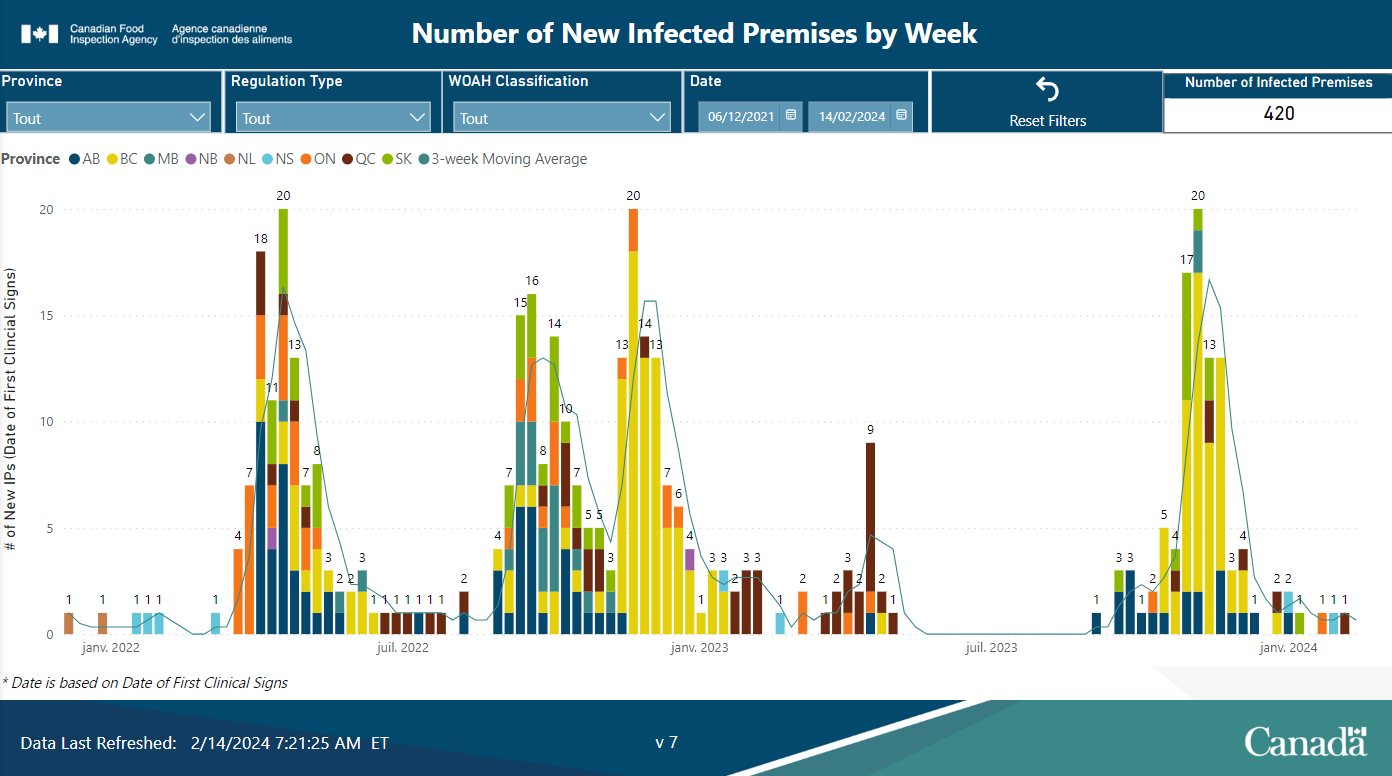 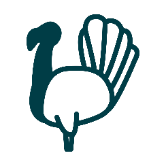 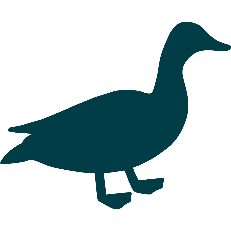 2021: 2 IP
2022: 281 IP
2024: 8 IP
2023: 131 IP
11
[Speaker Notes: For domestic birds in Canada we have had greater than 50% decline in cases in 2023 compared to 2022.

In the spring of 2023 Quebec (in brown bars on the graph) was affected the most, whereas in Fall of 2023 BC, Alberta and Saskatchewan were most affected and the fall peak is just as high as it was the previous two years.

It is important to note, that there was an overrepresentation of turkeys and ducks in commercial infected premises in 2022 and 2023.]
Scientific Findings
First detection of porcine circovirus 4 (PCV-4) in Europe | Virology Journal | Full Text (biomedcentral.com)
Rat hepatitis E virus (HEV) cross-species infection and transmission in pigs | bioRxiv
Distribution and prevalence of antibodies to Trichinella spp. and Toxoplasma gondii in wild pigs (Sus scrofa) in the United States - PubMed (nih.gov)
231129_SHIC Webinar_Strep Zoo.mp4 | Powered by Box
12
Survey of Network Groups
Are CEZD quarterly reports providing value?
Anything we can do better?
Anything we should stop doing?
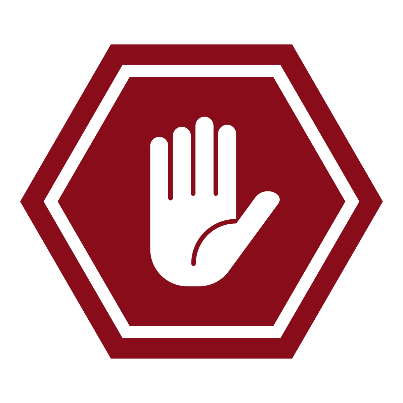 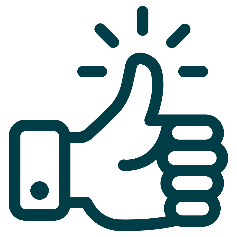 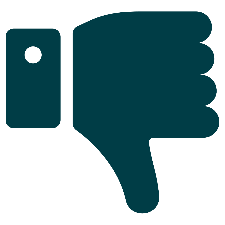 13